Management výroby
Martin Hart 
martin.hart@mvso.cz
Analýza ABC
Pro podnik, který nakupuje velké množství položek, se doporučuje používat ke zprůhlednění nakupovaného sortimentu analýzu ABC. S využitím této analýzy je pak následně možné řídit jednotlivé skupiny sortimentních položek pomocí různých technik – různým skupinám sortimentních položek se přisuzuje různý význam.

ABC analýza = Paretův zákon = 80% důsledků je způsobeno přibližně 20% příčin

Příklad:    80% tržeb podniku tvoří jen 20% výrobků
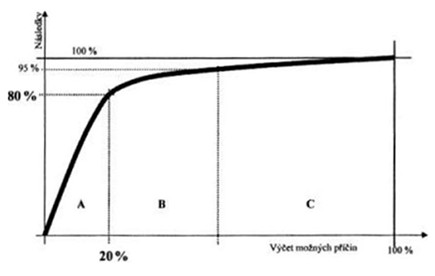 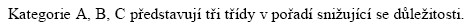 Postup výpočtu:
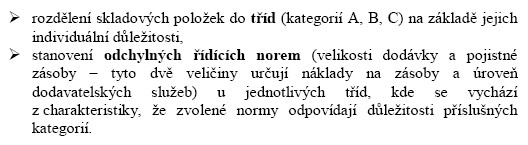 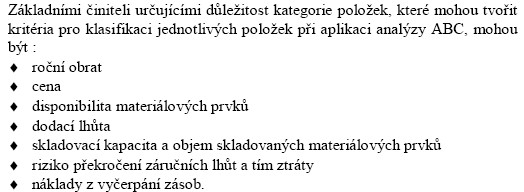 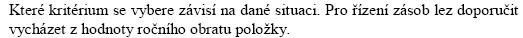 Příklad – zadání:
Společnost působící v automobilovém průmyslu – výrobce elektroniky do aut, skladuje ve skladu vstupních materiálů 10 položek, které jsou následně použity ke kompletaci jednoho z finálních výrobků (např. klíček + dálkové ovládání), určeného pro dodávky do automobilky.
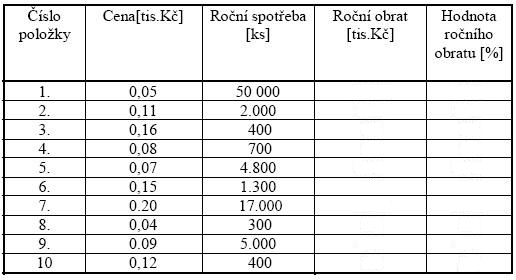 Úkoly:

Vypočítejte roční obrat pro jednotlivé skladové položky.
Vypočítejte %-ní hodnotu z celkového ročního obratu 10-ti skladových položek, pro jednotlivé skladové položky
Proveďte analýzu ABC 10-ti skladových položek, kritérium kategorizace je hodnota ročního obratu a následující tabulka číslo 1











Doplňte tabulku číslo 1 a 2
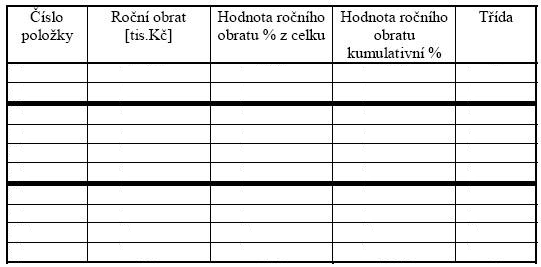 Tabulka číslo 2
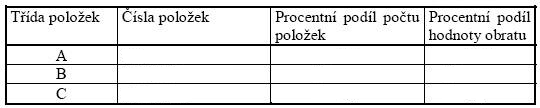 Příklad - řešení:
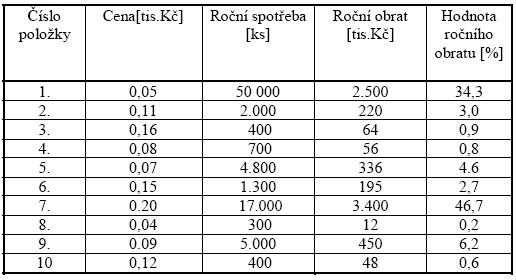 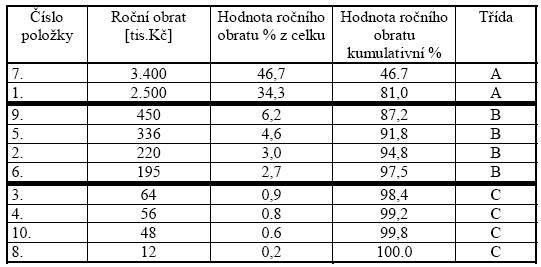 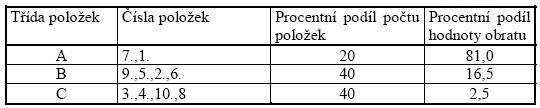 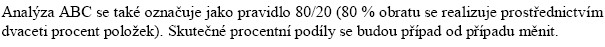 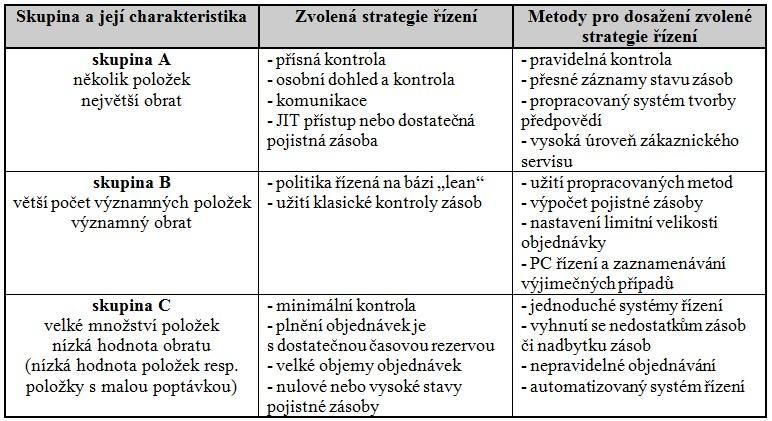 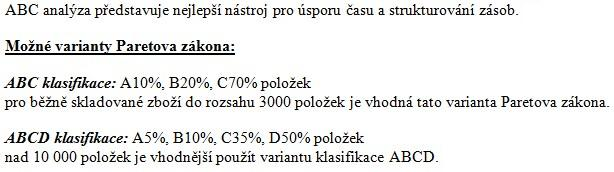